Liliana L3
Iternet
Who invented it
Advanced Research Projects Agency
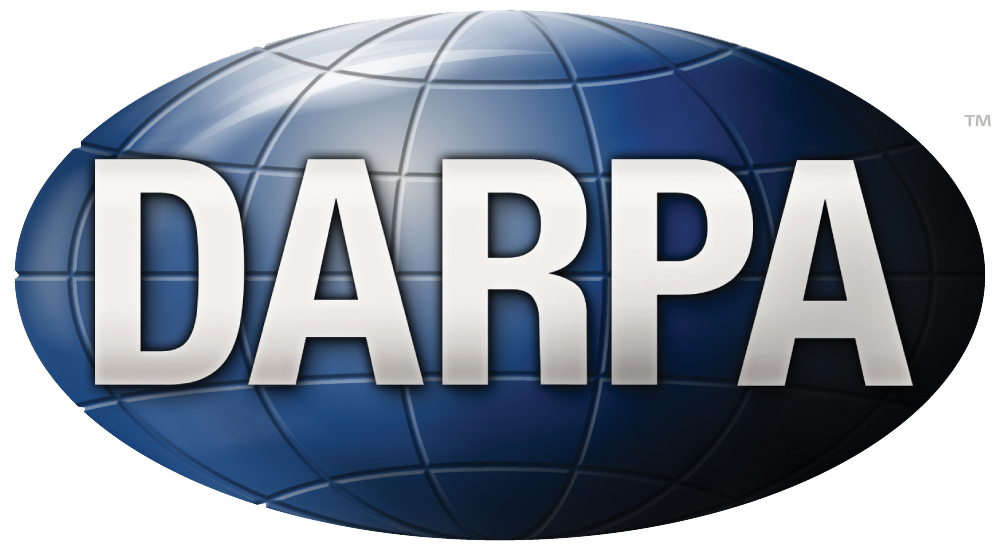 When
1969